"Все профессии важны, 
 Все профессии нужны"
Профессия
это вид труда, который требует от человека определенной подготовки, знаний и умений.
Экономика
это хозяйственная деятельность людей
ПРОМЫШЛЕННОСТЬ
Сельское хозяйство
Транспорт
Строительство
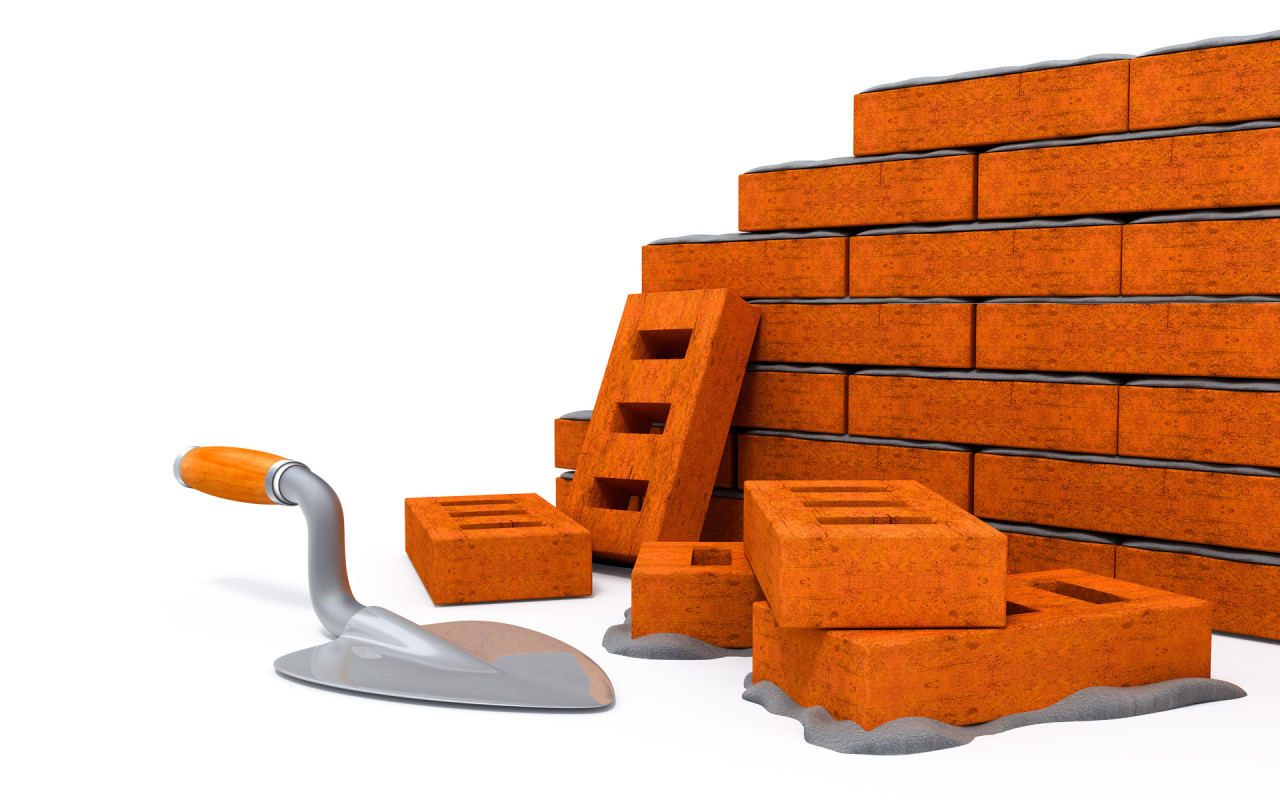 Торговля
Культура
Образование
Здравоохранение
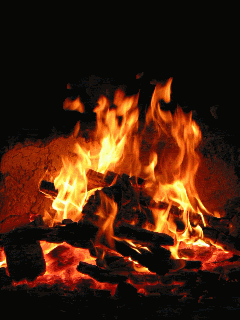 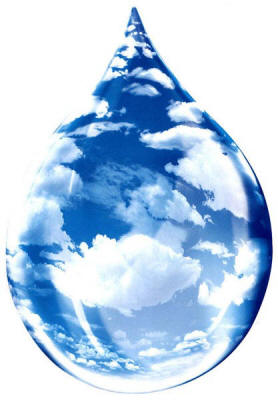 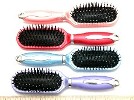 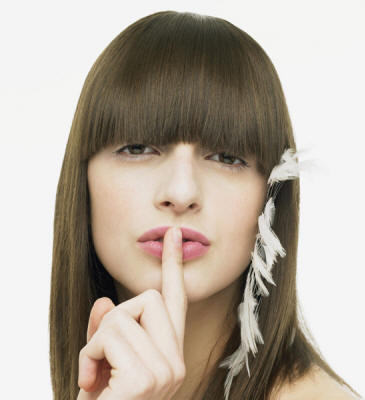 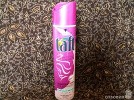 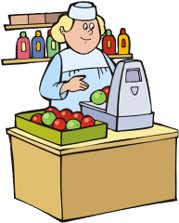 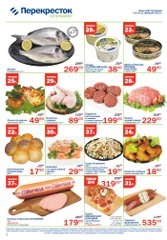 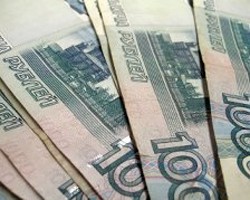 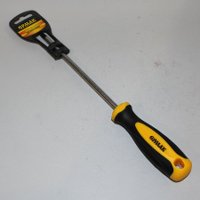 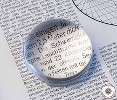 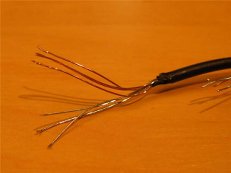 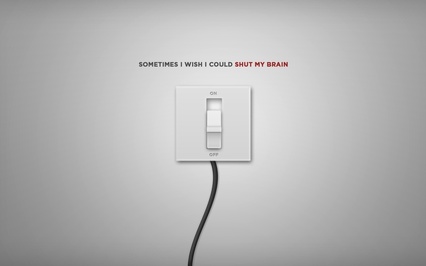 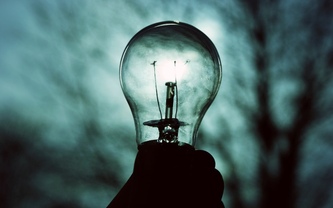